How to Apply for Public Health Insurance Benefits in Massachusetts
Sonia Amado 
Director of Health Access & Wellness Services
Boston Public Health Commission  
samado@bphc.org
617-534-2393
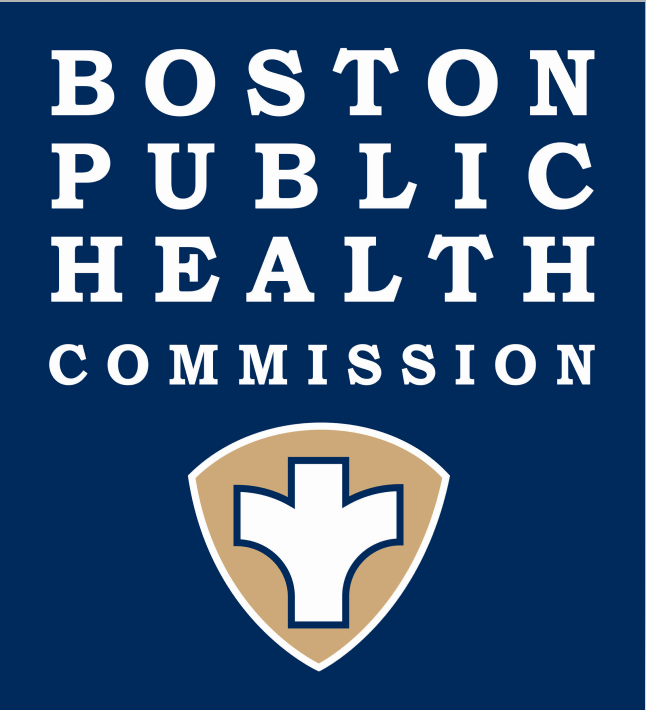 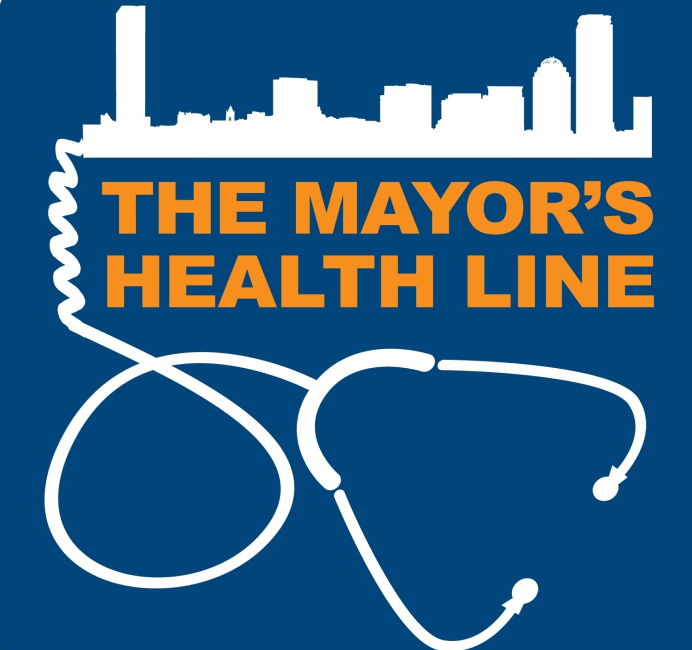 1. What is the Mayor’s Health Line?
Agenda
2. Health Coverage Options in Massachusetts
3. How to Apply
How to stay covered
‹#›
The Mayor’s Health Line
MHL is a program of the Boston Public Health Commission. MHL has been operating for over 35 years as a free, multilingual, confidential, information and referral service line.
We help all residents regardless of immigration status.
Boston’s health & social service referral line
Services are free and confidential 
Accept walk-ins, appointments, and phone calls
6 certified Navigators & 3 SHINE Counselors

Multilingual staff:  
English, Cape Verdean Creole, Haitian Creole, Portuguese, Spanish  
& access to language line with 250+ languages available
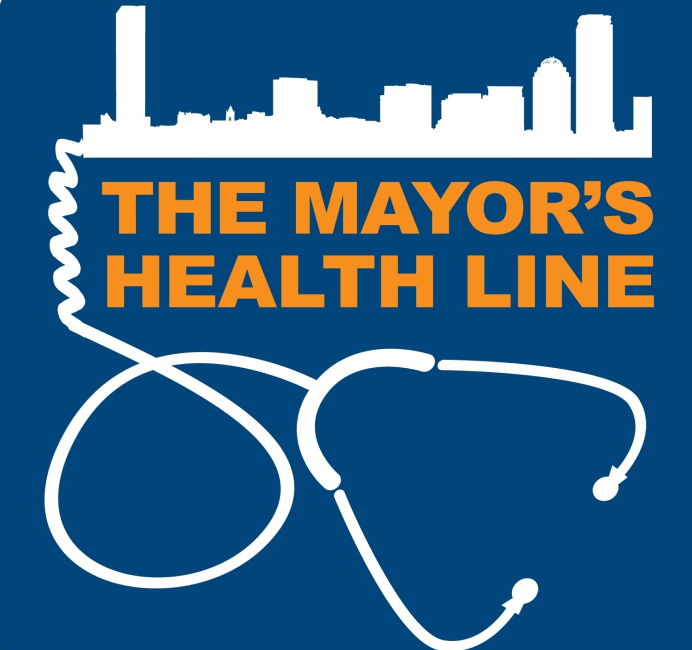 ‹#›
Health Insurance Assistance
MassHealth
Health Connector
Medicare
MHL Services
Dental Coverage Assistance
Help finding a Primary Care Doctor
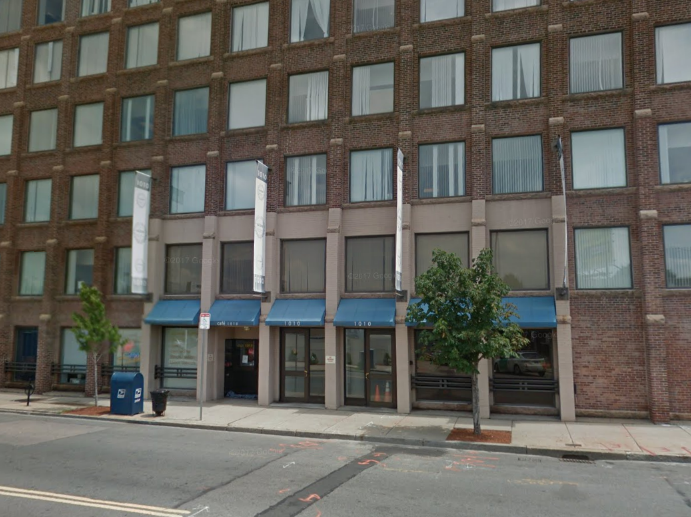 Health and Social Services
211HELPSteps
https://helpsteps.com/
SNAP application
Contact us:
1010 Massachusetts Ave.
2nd Floor 
Boston, MA 02118 
617-534-5050
MayorsHealthLine@bphc.org

Hours:
Monday - Friday 
9am - 5pm
‹#›
How to Apply: MA health insurance application process
Massachusetts has one application that residents can complete and submit for health insurance eligibility 
 There is a separate application process based on age:
under 65
65 and over
 Once submitted the individual/family will be screened for their eligibility based on information provided about the household 
 Members will be able to shop and enroll once they know their eligibility
‹#›
MassHealth
Public Health Care Coverage Options in Massachusetts
MA Health Connector
Health Safety Net (HSN)
Children’s Medical Security Plan (CMSP)
‹#›
How to Apply 65 or Over
A person age 65 or over, or households with at least one person age 65 or over (unless caretaker of child under 19), or a person seeking long-term care services must fill out:

Online (PDF version) available in English and Spanish
SACA-2 Paper application (fax or mail)
In-person: with a Navigator or MassHealth Enrollment Centers (MECs)
Over-the-phone: 800-841-2900 (MassHealth Customer Service)


https://www.mass.gov/how-to/apply-for-masshealth-coverage-for-seniors-and-people-of-any-age-who-need-long-term-care-services
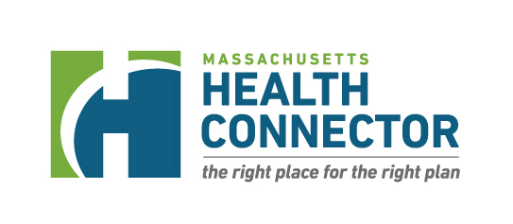 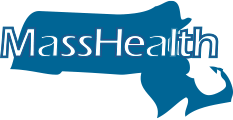 ‹#›
[Speaker Notes: Valid email needed to submit electronically – The form must be completed in one sitting. It does not save the changes for later. 

You are able to make an appointment online with a MassHealth Enrollment Center. They offer phone, video and in-person options. They will ask for member information, including language preferences.]
How to Apply Under 65
A person can fill out one application for MassHealth, the Health Connector, HSN and CMSP in one of these ways:

Online: www.MAhealthconnector.org

Over-the-phone: 877-MA-ENROLL (877-623-6765) (Connector) or 800-841-2900 (MassHealth Customer Service)

In-person: with a Navigator, Certified Application Counselor (CAC), MECs

ACA-3 Paper application [NOT RECOMMENDED]
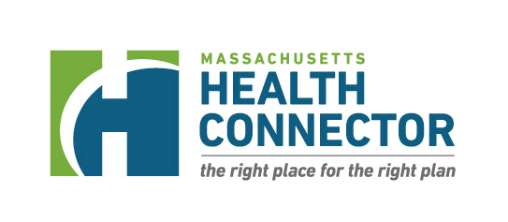 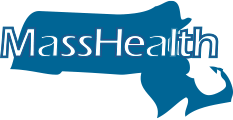 ‹#›
[Speaker Notes: The online application is available in English, Spanish, and Portuguese
Paper application is available in those languages + Traditional Chinese and Vietnamese]
Application Tips
Apply online, over the phone or in person
Real-time eligibility
Know immediately what proofing documents the state requires
Enroll in a health plan 

Navigators and CACs can help – services are FREE, confidential and multi-lingual
1:1 assistance with understanding eligibility and enrollment 
Help with accessing services, payment information (if needed) and submitting documents 
Staff that are multilingual and speak languages most common in their neighborhoods

Proofing documents
If possible, send proofing documents when you apply (both paper application and online)
Better to upload proofing documents into your portal or FAX the documents. 
Save confirmation of submission 
Call customer service to check that proofing documents were received
Assisters can also support
‹#›
[Speaker Notes: Here are some helpful tips that would make the applying and enrolling process more seamless.]
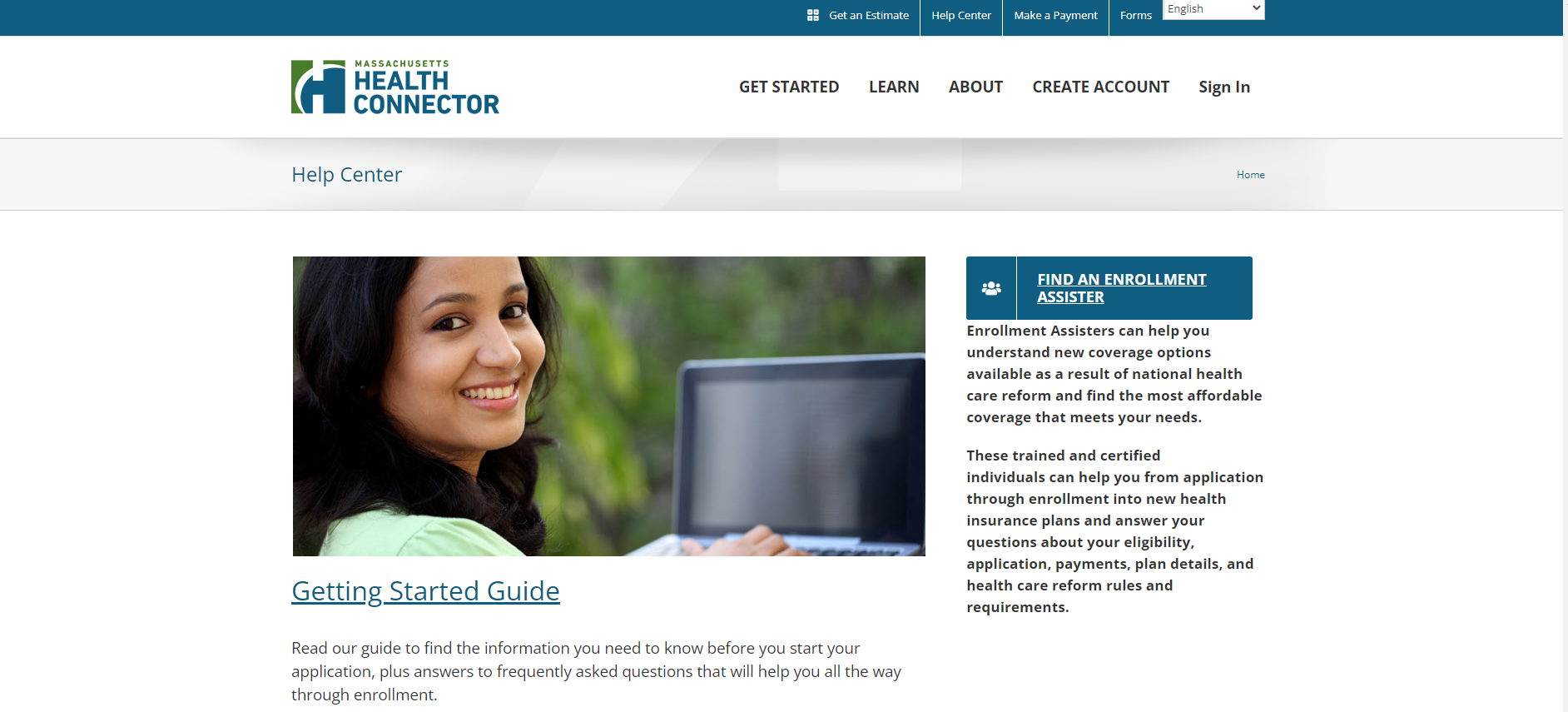 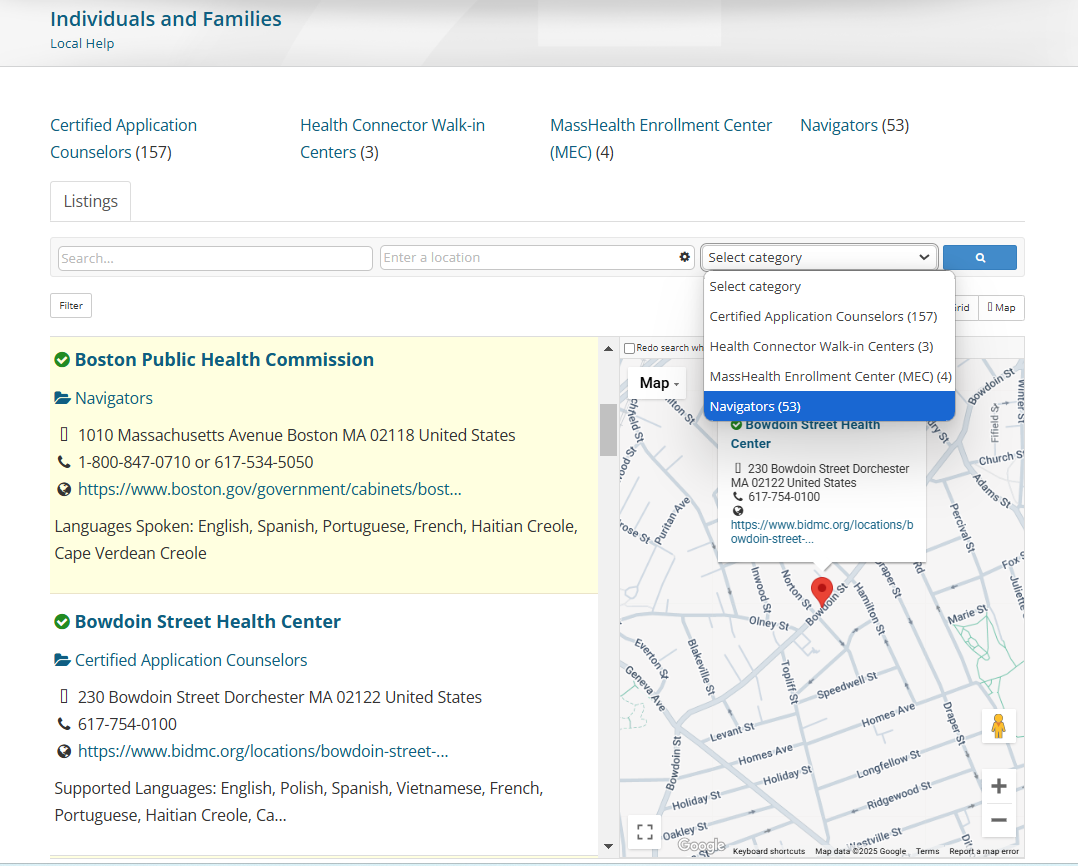 www.mahealthconnector.org/help-center
How to Find an Enrollment Assister
‹#›
Online Application Process: Creating an online account
Step 1:  Go to mahealthconnector.org and click “create account” (select individual & families) and select “apply now”
Step 2: Create MA Login 
Step 3: Verify email/phone with activation code and link for MA login to be ready for use 
Step 4: Provide HOH profile information 
Step 5: Complete identity proofing (IDP)
Step 6: Fill out and submit application
Step 7: Shop for a health plan (if applicable) 
Step 8: Enroll in a health plan  (if applicable)
Step 9: Pay premium by 23rd of the month (if applicable)
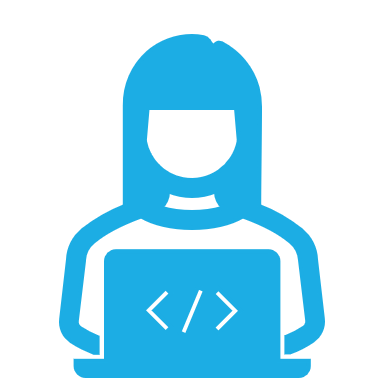 ‹#›
[Speaker Notes: Step 2: You will have to provide the member’s complete name, DOB, valid email address, create a username and strong password, and phone number (optional)

There is also a similar verification process for phone numbers provided 

Once account is verified you will be able to enter member information and begin]
Application Tips and Best Practices
‹#›
Social Security Numbers (SSN) and dates of birth (DOB)
Helpful Information & Documents When Applying for Coverage
Government issued ID (e.g., state ID, driver’s license, passport)
Immigration documents (e.g., green card, visa, letters verifying pending status, certificate of naturalization)
Income information (e.g., most recent tax form, current pay stubs)
Health insurance information and card(s) (if applicable)
‹#›
Step 1
Enter applicant’s name & SSN EXACTLY how it appears on their Social Security card, US Passport or other government issued document.
Application Tips & Best Practices: Identity Proofing (IDP)
Step 2
If applicant fails IDP, try another household member(s) who may be able to pass.
Step 3
Assisters can use Health Connector customer service, or the assister line, to resolve IDP issues by providing verification of identity. Members have a different process to verify IDP.
Step 4
Complete the online application once the account is unlocked and applicant’s identity is verified.
Step 5
Submit the verification within 48 hours of calling the assister line. Individuals completing application must submit their verification prior to application being unlocked.
‹#›
[Speaker Notes: Navigators are able to provide the IDP information to the assister line and have the application unlocked to proceed on the same day with the client. 

If a member sends the IDP (upload to portal, fax, in-person at a walk-in center, or mail) it can take up to 48 hours for the Health Connector to process the documentation after it is received. Member may log into the application periodically to see if they can continue with their application.]
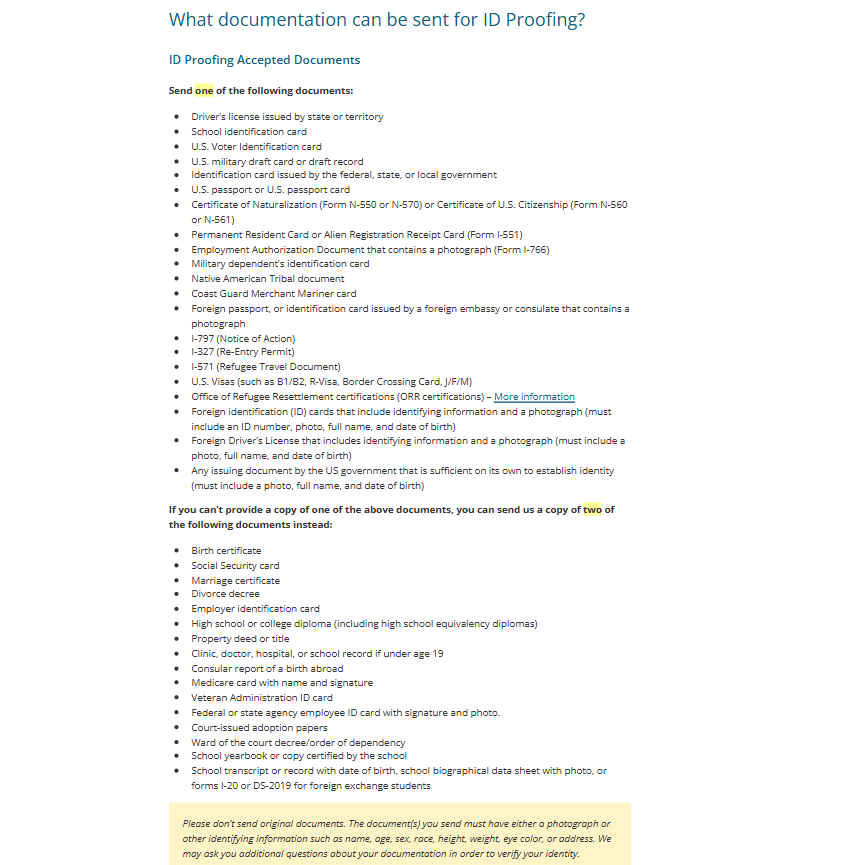 Application Tips & Best Practices: Identity Proofing
WILL THE APPLICANT(S) BE ABLE TO PROVE THEIR IDENTITY IF THEY FAIL IDP?
‹#›
Application Tips & Best Practices:Who to Include ?
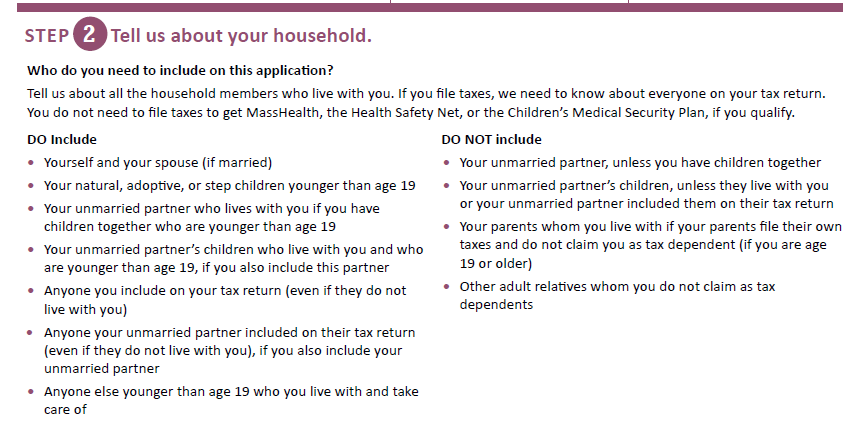 Include all household members on the form, even if they already have MassHealth or Health Connector coverage
‹#›
Application Tips & Best Practices
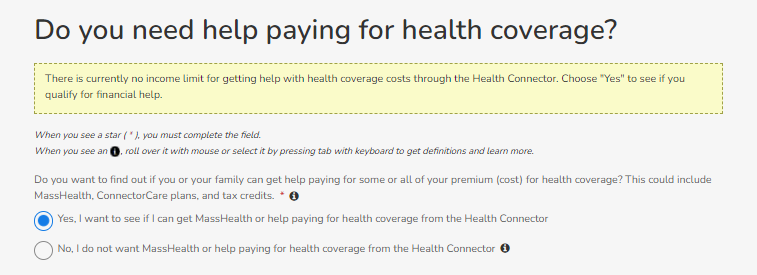 Members must mark “yes” if they want to be screened for MassHealth or subsidized Health Connector coverage, or they want to get coverage for the first time outside of Open Enrollment
‹#›
Application Tips & Best Practices
If members want to get screened for SNAP benefits, they must check off the box for screening through Department of Transition Assistance.
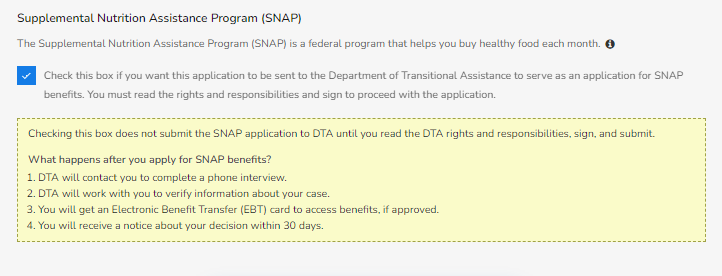 ‹#›
[Speaker Notes: DTA will receive the information on their end and contact the member for next steps]
Application Best Practices: Homeless
If applicable, make sure to check off “No home address” to signify that a member(s) is homeless:
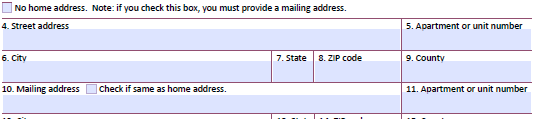 This will prevent the case from being closed for not receiving mail and give additional flexibility for applicable members.
 There must be a mailing address on the application
‹#›
[Speaker Notes: Home address is not required on the application for unhoused individuals. However, they do require a mailing address on the application. Often times we provide our address for the member and they will come to the office to pick up the mail. Some clients will provide the shelter’s address as their mailing address. It can also be the address of a loved ones that they trust.]
Application Tips & Best Practices:Massachusetts Residency
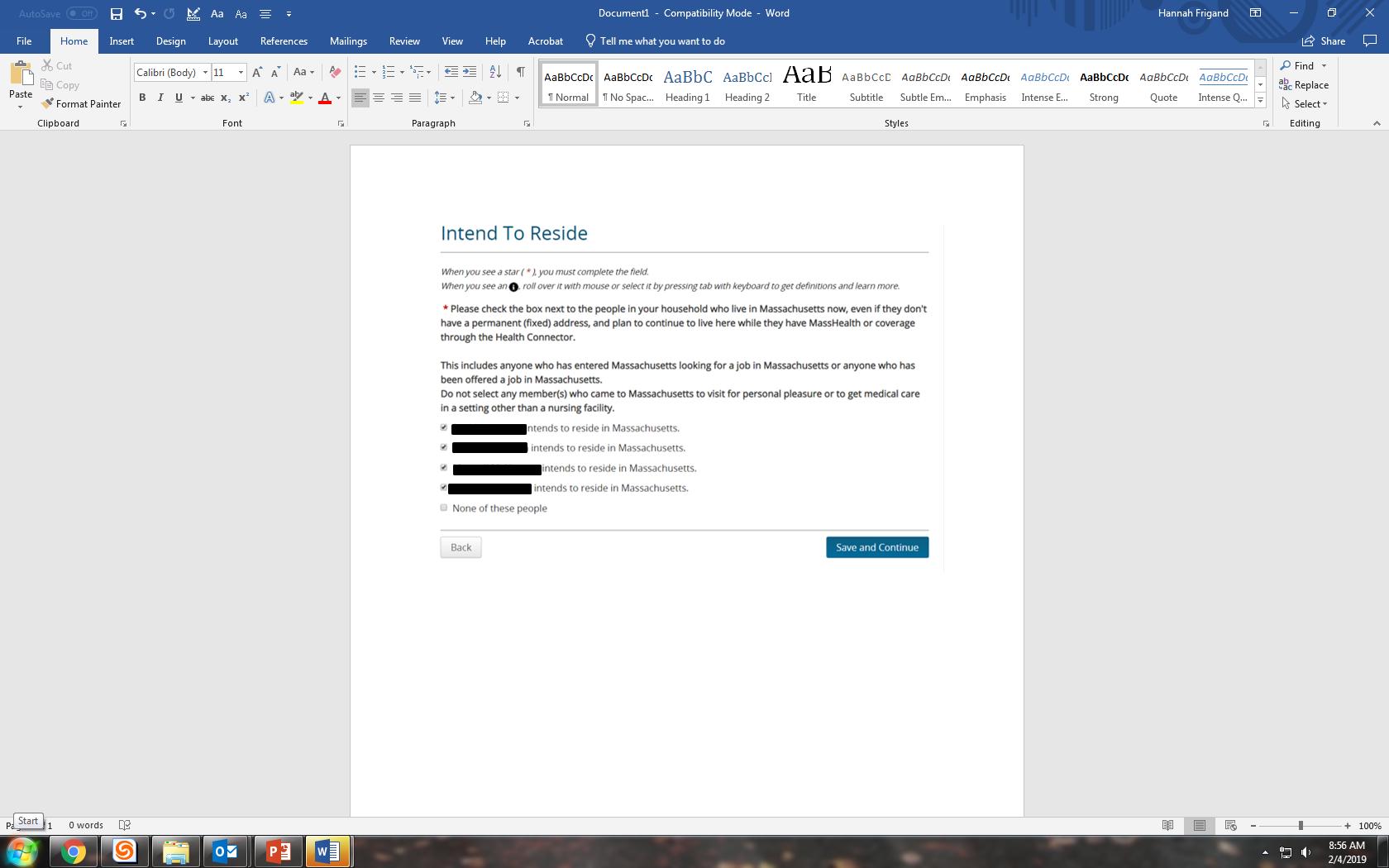 An applicant must check off the box next to each household member’s name or they will be denied health care coverage in Massachusetts
‹#›
Application Tips & Best Practices:Massachusetts Residency
Paper Application guidance
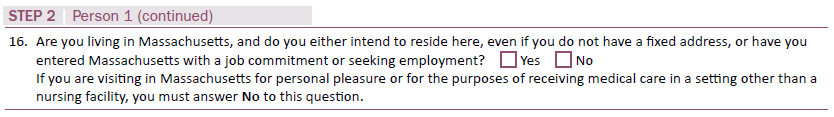 An applicant and all family members must answer ‘yes’ to question number 16 or they will be denied health care coverage in Massachusetts
‹#›
[Speaker Notes: Within 60 days]
How to Prove Massachusetts Residency
Submit a copy of the following documents:
Copy of deed and record of most recent mortgage payment (if mortgage is paid in full, provide a copy of property tax bill from the most recent year)
Copy of lease AND record of most recent rent payment (i.e. copy of check)
Mortgage deed showing primary residence
Nursery school or daycare records (if school is private, additional documentation may be requested)
Current utility bill or work order dated within the past 60 days
Statement from a homeless shelter
School records (if school is private, additional documentation may be requested)
Section 8 agreement
Homeowner’s insurance agreement
Proof of enrollment of custodial dependent in public school
An affidavit supporting residency (does NOT have to be notarized)
https://www.mahealthconnector.org/verification-documents
‹#›
Application Tips & Best Practices: No SSN
If the answer to question 10 is “No”, then you must check one of the boxes underneath the question.
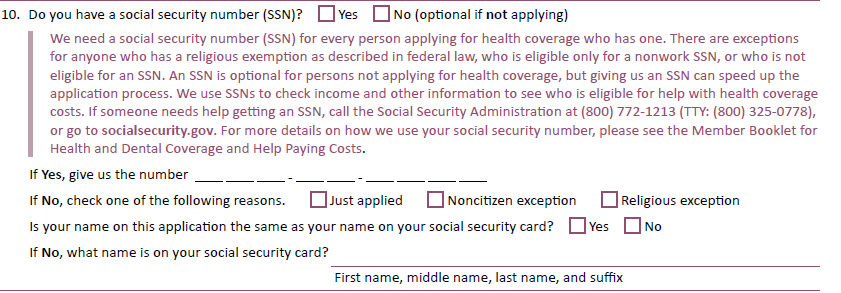 If you do not check one of the boxes, the application is considered “Missing Critical Data” and will not be processed until the member provides an answer to the question
‹#›
[Speaker Notes: Also, please be sure that your name is exactly as it appears on the SS card]
Application Best Practices: Disabled
If applicable, make sure to check off “yes” that a member(s) is disabled on question #17:
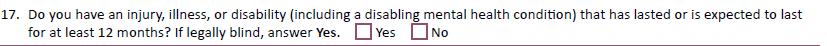 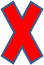 Member may have to complete a Disability Supplemental form if disability is not automatically verified. MassHealth will send follow-up communication. 

Adult Supplement: https://www.mass.gov/doc/masshealth-adult-disability-supplement-0/download

Child Supplement: https://www.mass.gov/doc/masshealth-child-disability-supplement/download
‹#›
Application Best Practices: Income
Remember: Provide the most updated and accurate income information to receive the correct subsidy and appropriate eligibility
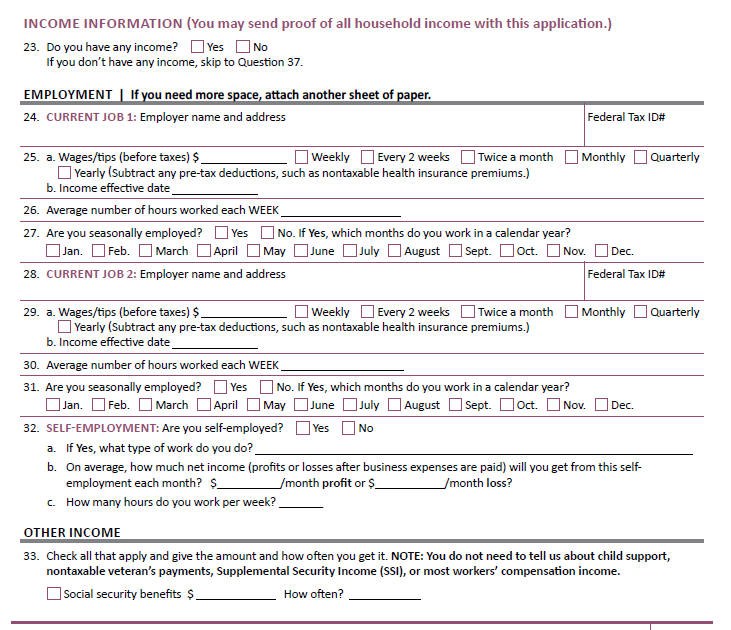 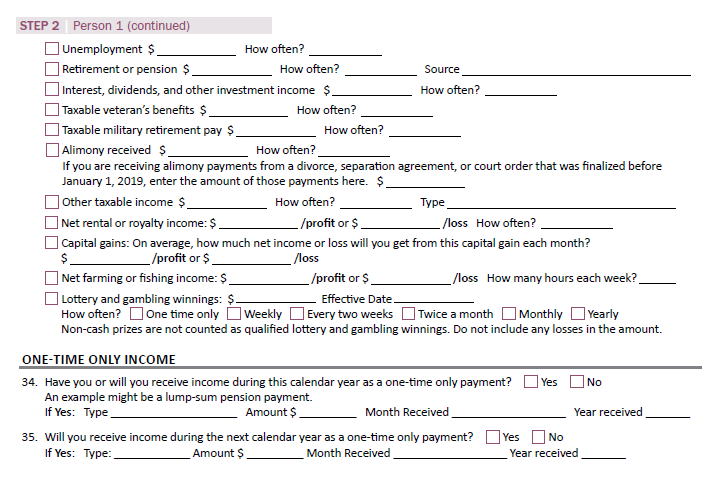 ‹#›
Application Best Practices: Income
Remember: “Your total expected income for the current calendar year” should be after subtracting countable deductions and business expenses. This is prospective, what you anticipate your income will be.
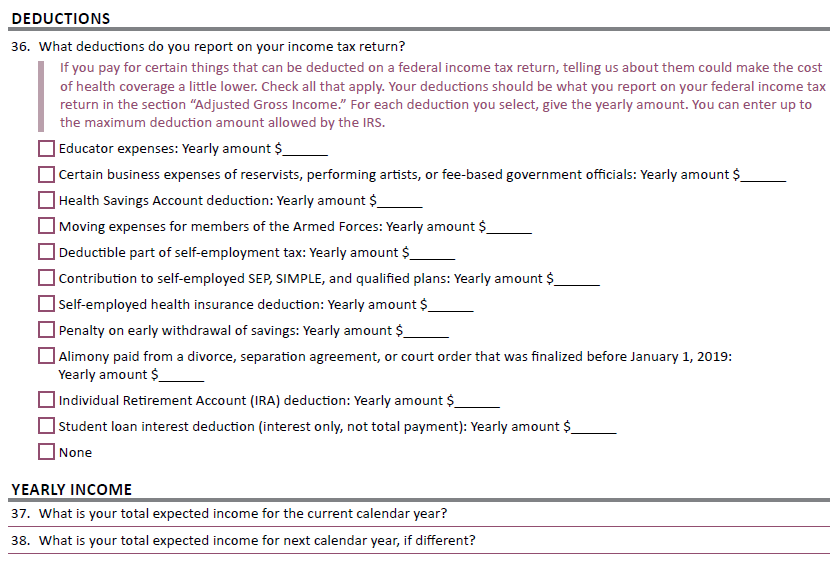 ‹#›
Do not list income on the application that is “non-countable” including:
Income to include that is not counted:
Application Best Practices: Income
SSI (Supplemental Security Income)
Child support
Worker’s compensation
Veteran’s disability payments 
Student loans or gift income
SSDI for children that do not have to file a tax return
Income for dependents that do not have to file a tax return
https://www.mahealthconnector.org/how-do-i-answer-questions-about-income
‹#›
Application Best Practices: Income
When updating a consumer’s income, make sure to adjust the ‘projected yearly income’ accordingly
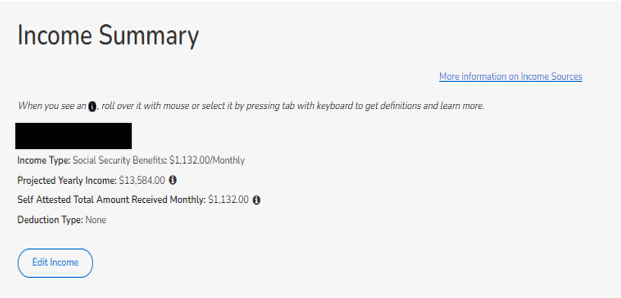 ‹#›
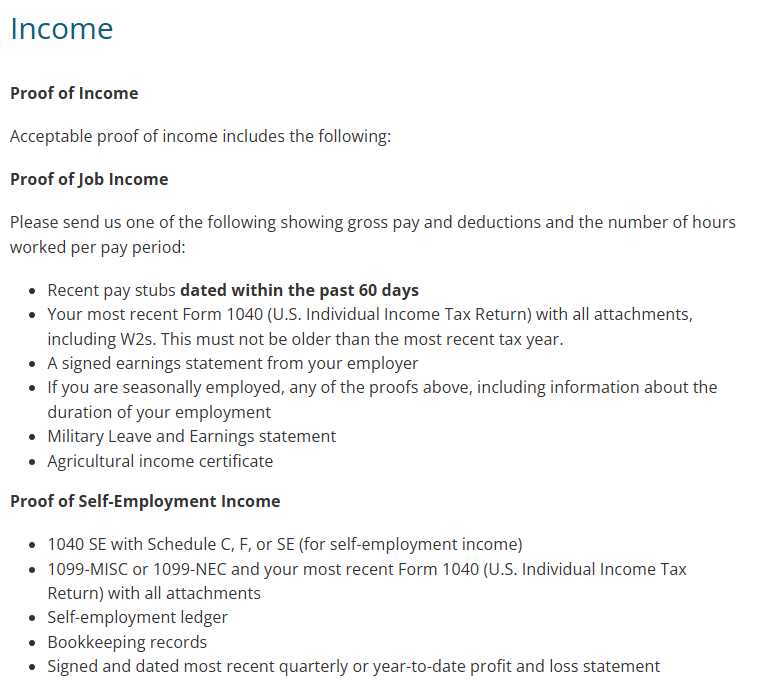 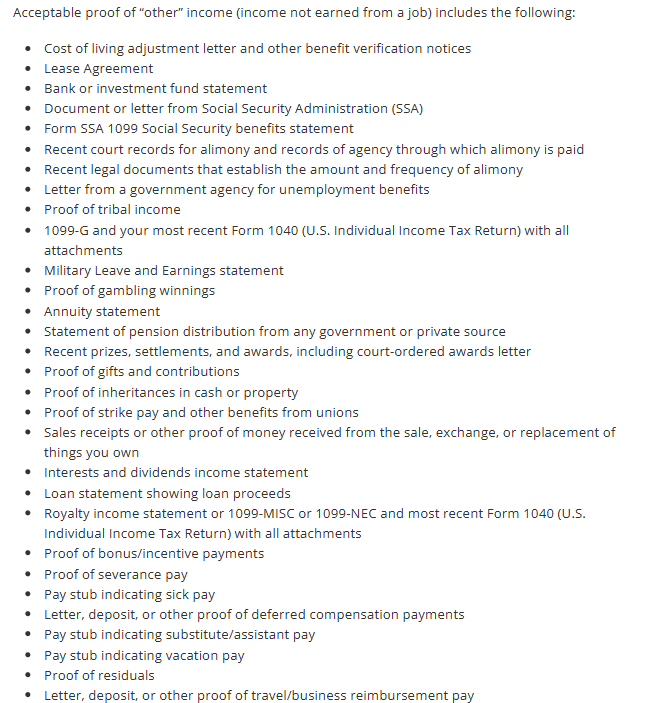 Application Best Practices: Proof of income
‹#›
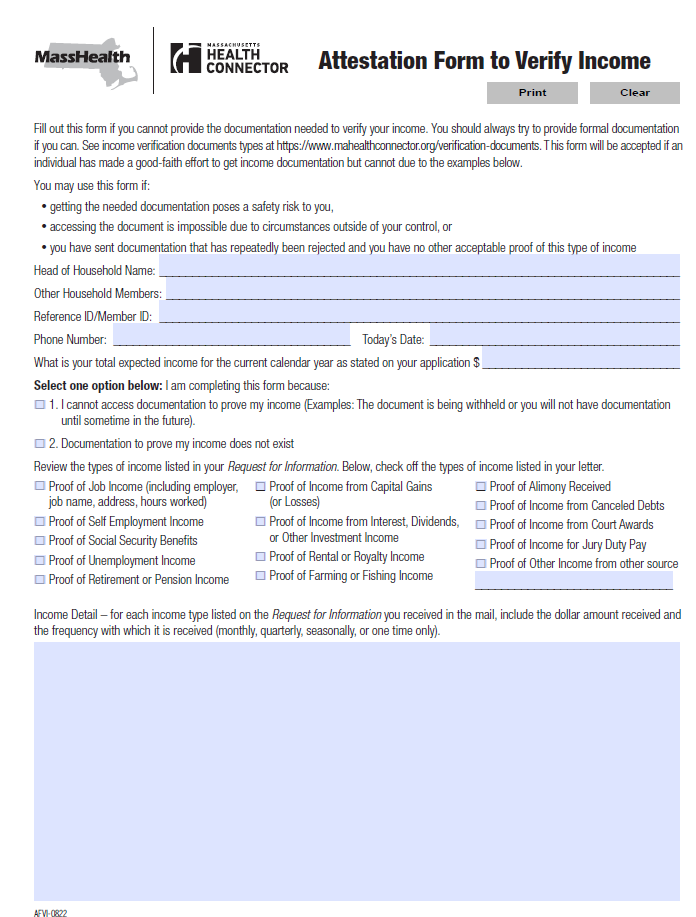 Application Best Practices: Proof of income
https://www.mahealthconnector.org/verification-documents
‹#›
Do not submit more than one application per household.
Application  Best Practices:Should I submit a new application?
A household should only have one account in the online system

If you have a member with duplicate MH IDs, escalate the case via customer service or the assister line

If unsure, call MassHealth/Health Connector to confirm if there is an application on file
They’ll be able to provide the correct REFID for the active application 

If a member is looking to apply but found on another application 
Call the assister line to have them removed from the other application and create a new application as Head of Household (HOH)
‹#›
Be sure to answer all questions on the application accurately
Additional Application and Enrollment Tips
Upload information whenever possible, the best next alternative would be to fax and be sure to:
Write applicant’s name, SSN,DOB, and Medicaid ID/ Reference number on all documents
Use MassHealth/Health Connector coversheets
Include the cover page of the notice that was mailed with the request for information
Use the homeless, pregnancy and disability check-off boxes when applicable for accurate eligibility
Fill in preferred language (notices can be sent in their preferred language if available)
Complete authorization forms (PSI, ARD) for members that would like to assign someone to speak on their behalf
Provide pay stubs/income verification that is recent and reflects current income situation
Be sure to include frequency of income (weekly, biweekly, monthly, etc.)
Remind applicants of the need to update the Health Connector or MassHealth with any changes in their household, especially income
Remind households that receive tax credits to file taxes to avoid losing subsidies
‹#›
Provisional Coverage
90-day “provisional coverage” - applicants can get benefits from the Health Connector and certain member can get MassHealth before additional documentation is submitted and processed

If a new applicant would qualify based on their income for MassHealth or Health Safety Net coverage, but the system is unable to match the income, they will not get a determination until proof of income has been processed
 
These are the following exceptions:

Applicants who have attested to be HIV positive, pregnant, or have breast or cervical cancer will still get provisional MassHealth

Applicants under the age of 21
‹#›
Provisional Coverage
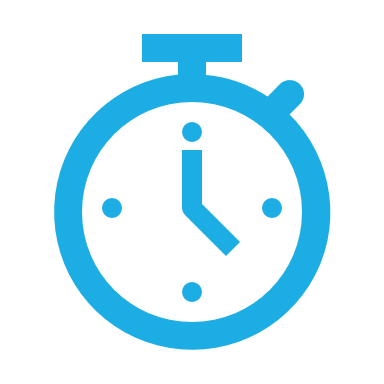 If an applicant submits the requested income within the 90-day window their coverage will go back ten days before the application was processed

If income is submitted after the 90-day window the applicant will start coverage back ten days from the date the income (and other verifications) are received

Over 65 – You may have to resubmit your application if request for information (RFI) are not received within the allotted timeframe
‹#›
Online or over-the-phone application:
Applicant(s) receive real-time eligibility determination:

MassHealth eligible (no income request): applicant can use coverage right away. If the member is ACO eligible, they can enroll in a plan or they will be auto-assigned into a plan 14 days after being determined. They will have a 90-day plan selection period. 

MassHealth / Health Safety Net (income requested): must submit income to get coverage. 

Connector eligible: applicant must select a health plan & pay their premium (if applicable) by the 23rd of the month to have active coverage for the following month.
What to Expect After Submitting an Application
Paper application/over 65 application:
Applicant(s) receive eligibility decision in the mail within 45 days.
An applicant does not have coverage until an eligibility decision is made. Eligibility will be retroactive for 10 days prior to the date  the application was received (under 65) or 1st day of month (65 or over) if proofs were on time. Pregnant people, children and elderly may get retro coverage up to 3 month prior on request.
‹#›
Follow up with the MassHealth/Health Connector to confirm proofing documents have been processed
How to Stay Covered
Update the application with any changes to your household: new address, birth of a child, new job, lost job, change in income, new phone number, newly eligible for employer sponsored health insurance
Members have to update within 10 days of changes
Read and respond to MassHealth & Health Connector notices
Provisional eligibility only lasts 90 days
If a person does not respond to a notice from the Health Connector or MassHealth, they may lose coverage or not get a determination
‹#›
[Speaker Notes: Notices can be very confusing. Please contact assisters to help you navigate requests.]
Renewals/MassHealth Redeterminations
How to Stay Covered
Review application during Health Connector Open Enrollment to ensure you have the correct eligibility for the following year 
November 1st – January 23rd (Massachusetts)

MassHealth renewal packets are sent in large blue envelopes to the mailing address MassHealth has on file 
Be sure to complete the renewal and submit documents in the allotted timeframe to avoid gaps in coverage
Update application with any new changes that has not been reported for correct eligibility 

Be sure to submit all payments on time to avoid gaps/loss of coverage
‹#›
2025 MassHealth Renewal Changes
Effective January 2025 there have been changes to MassHealth’s member renewal process, the changes for:
MAGI populations (under 65) will begin in January 2025 
Non-MAGI (65 or older) will begin March 2025 
 Annual renewals will be done by individual and not the household level as it has been done in the past
It is important to know that eligibility rules are not changing. 
 Changes that members will see:
Some members of some family may be auto-renewed, others may get blue envelope 
Renewal dates might be different for different  household members 
Potential changes in circumstance as a result of a one member’s renewal may still affect other household members who were not up for renewal
 More members are anticipated to be auto-renewed with renewals on an individual basis
Renewal dates may reset
‹#›
2025 MassHealth Renewal Changes (cont.)
Members that are not auto-renewed will be sent an individual renewal form to complete
Member should still expect blue envelopes if they are not auto-renewed 
All renewal forms will continue to be addressed to the HOH
Notices will provide information for the specific member that needs to take action 
 MassHealth may combine notices to reduce the number of notices being mailed to members
The notice will provide an updated status for all members in household 

Please contact assisters/MassHealth with any questions regarding the update!
‹#›
Questions
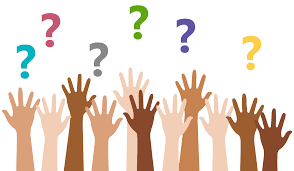 ‹#›